Spine Injuries in the WC patient, why don’t they get better??
Pain & Spine Institute

Udit Patel, DO and Samir Sharma, MD
Outline
Introduction
Basic Sciences / Evaluation of the pain patient
Overutilization, inappropriate/lack of care, proper documentation
Case Studies
Statistics
Guidelines and Standard of Care (i.e. No series of 3 ESI, proper training)
Best practices / Goals (realistic expectations for the patient)
Pain & Spine Institute
Introduction
Board Certified and Fellowship trained (ask!)
In practice since 2007
Experienced in the injured patient via multiple angles
www.pain-spine.com
Joliet / Frankfort / Chicago
Basic Sciences
Anatomy
Common Pain Conditions
Evaluation of the patient
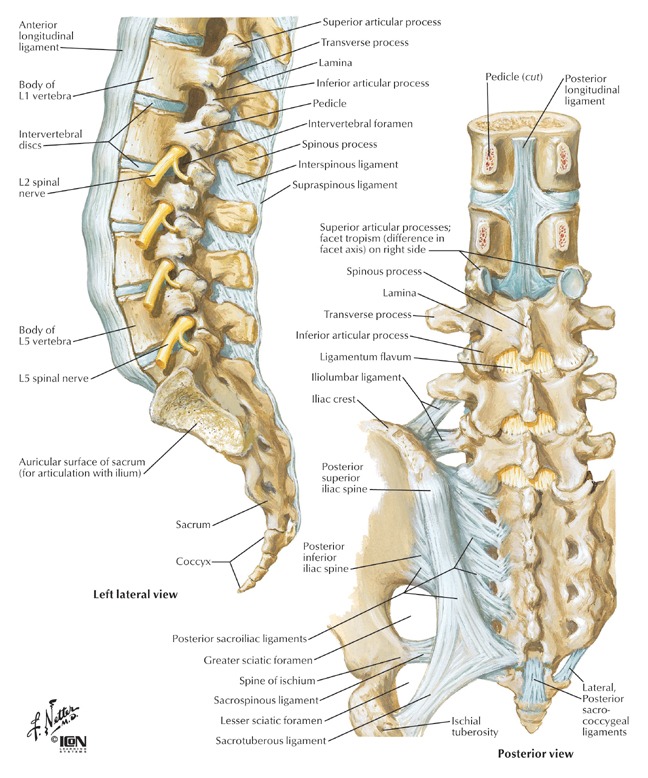 Anatomy
Numerous areas that can generate pain
Diagnosis is key
Proper history, PE, and test will navigate tx
Controlled diagnostic blocks
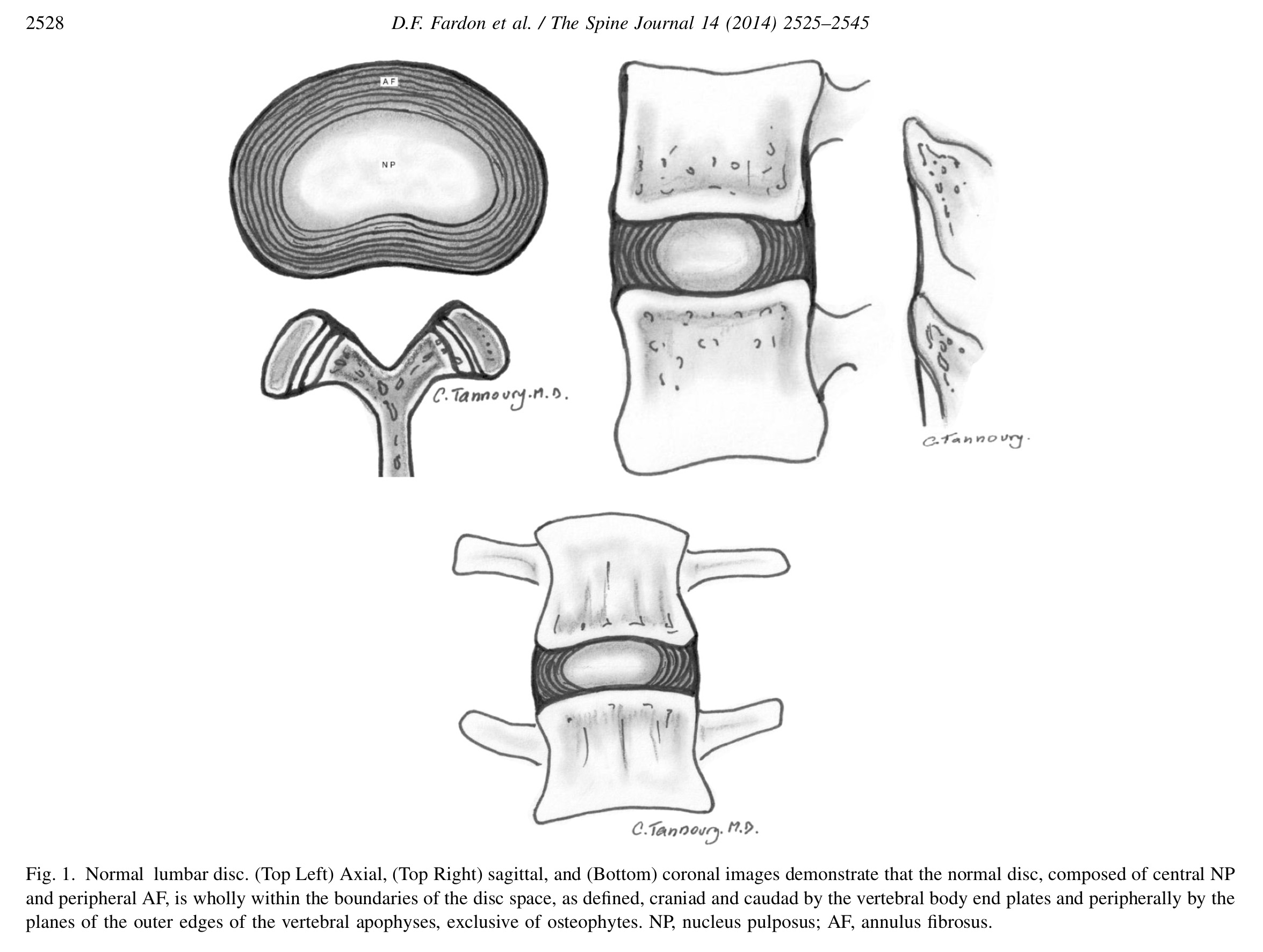 Normal Disc
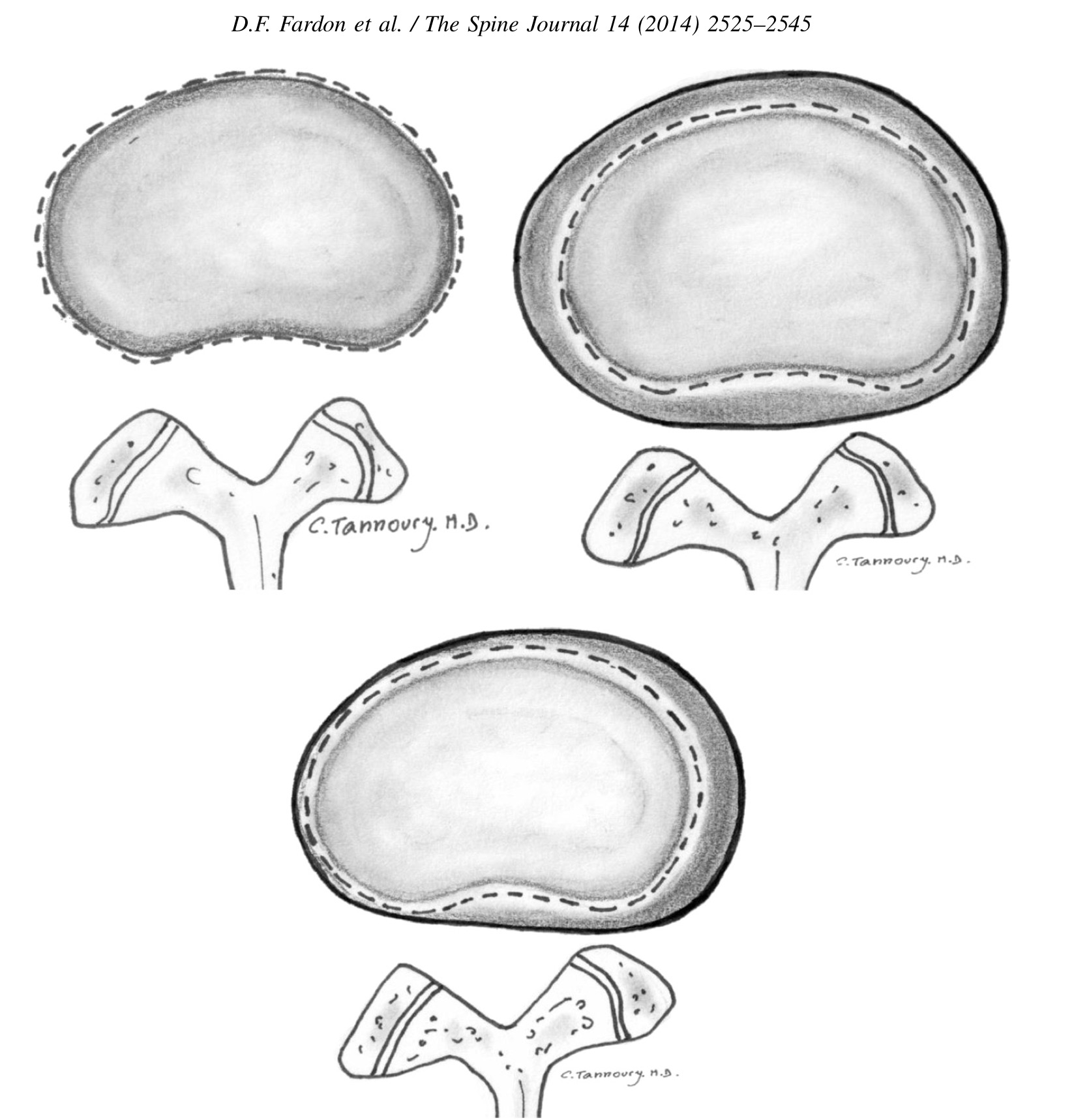 Bulging
Presence of disc tissue expecting beyond the edges of the ring apophyses, throughout the circumference of the disc
NOT considered a form of herniation
Disc Nomenclature
Degeneration: Broad term
	Annular Fissure: (does not = injury) Separation of the annular fibers from each other or the bone
	Degeneration: Desiccation, fibrosis, narrowing of the disc space, diffuse bulging of the annulus beyond the disc space, fissuring mucinous degeneration of the annulus, intradiscal gas, opsteophytes of the vetrebral apophyses, defects, inflammatory changes, and sclerosis of the end plates. 
	Herniation: Broadly defined as a localized or focal displacement of disc material beyond the limits of the intervertebral disc space. Classified as protrusion or extrusion
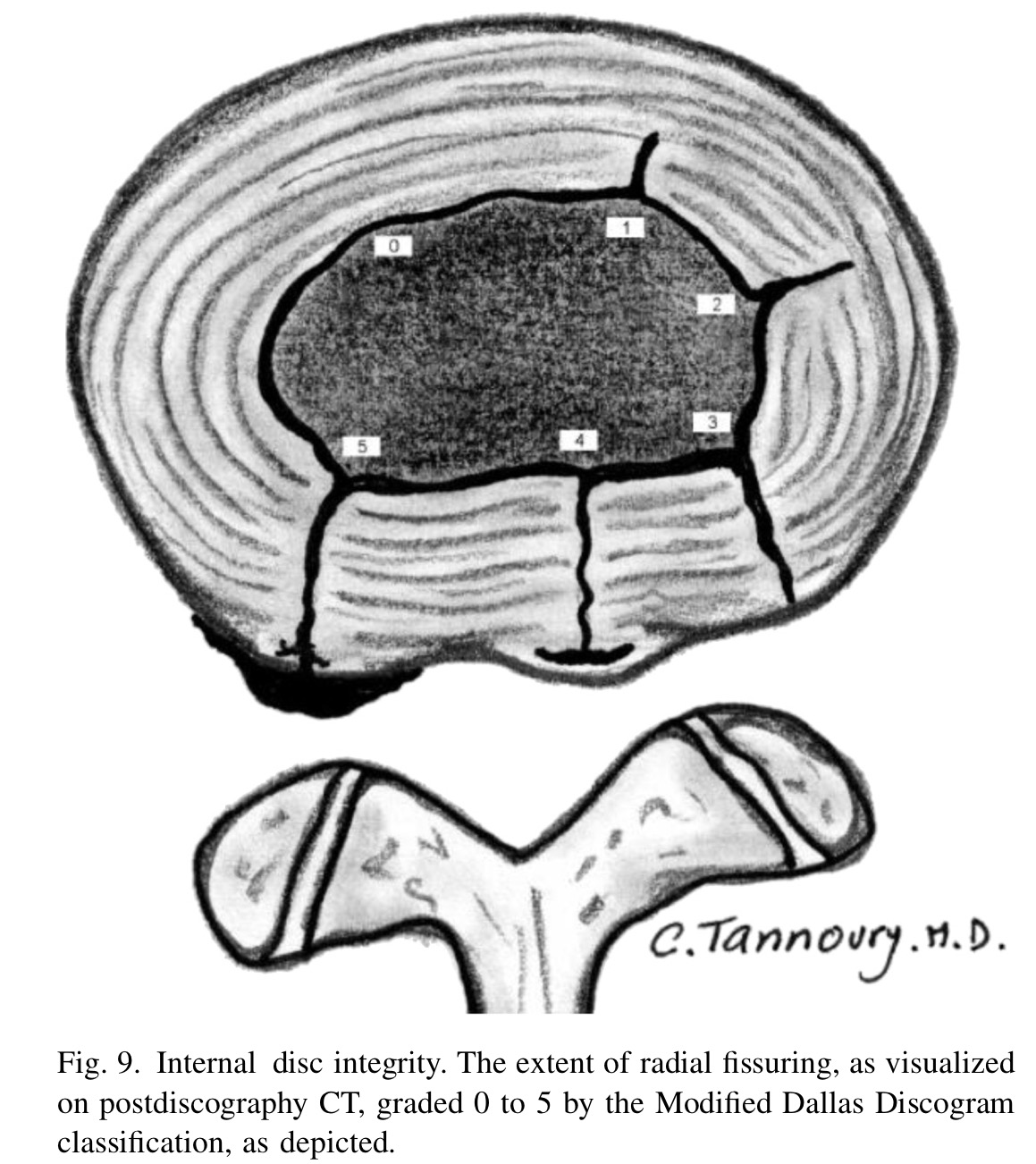 Annular Fissure
Dallas Classification
Outer ½ - ⅓ is innervated
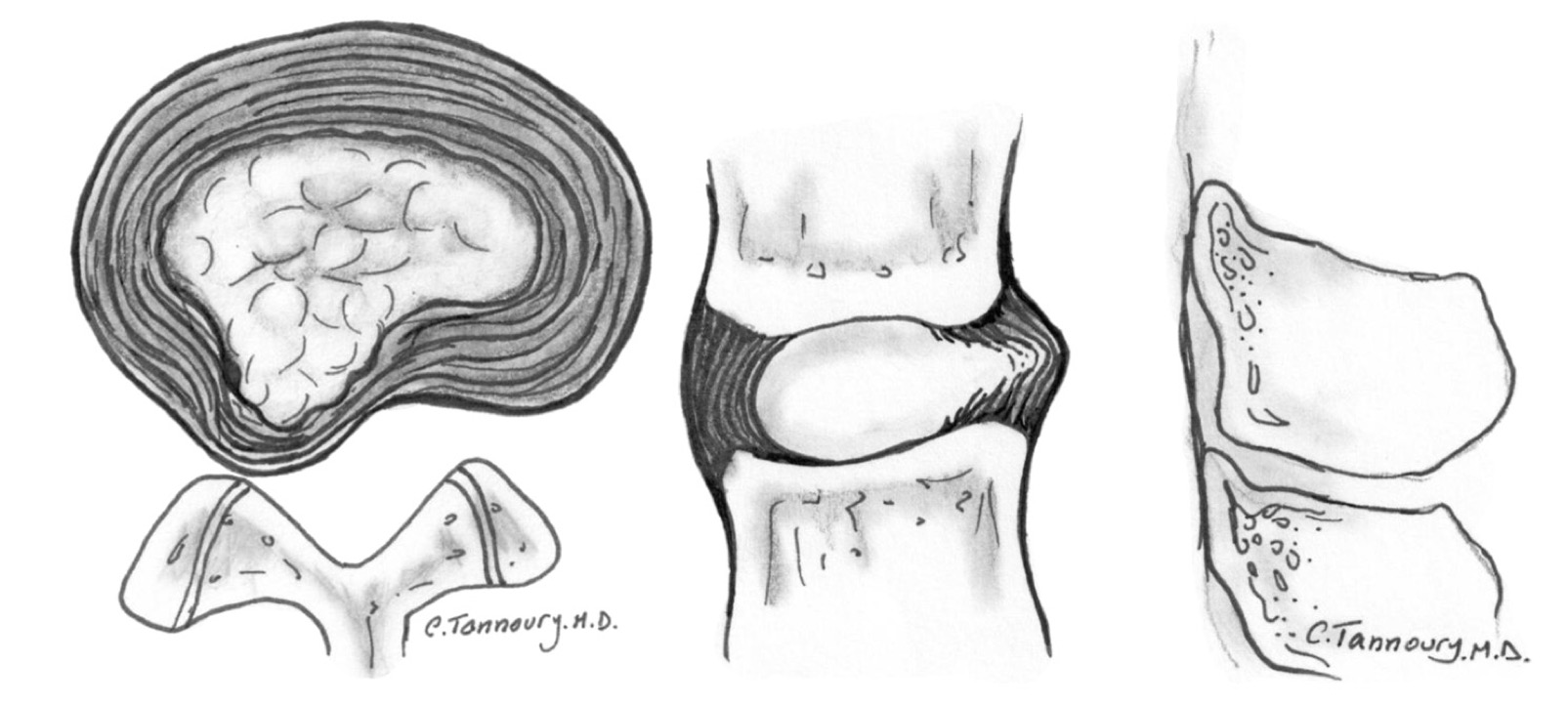 Protrusion
Disc material is displaced beyond the disc space and is continuous with the disc material within the disc space
Extrusion
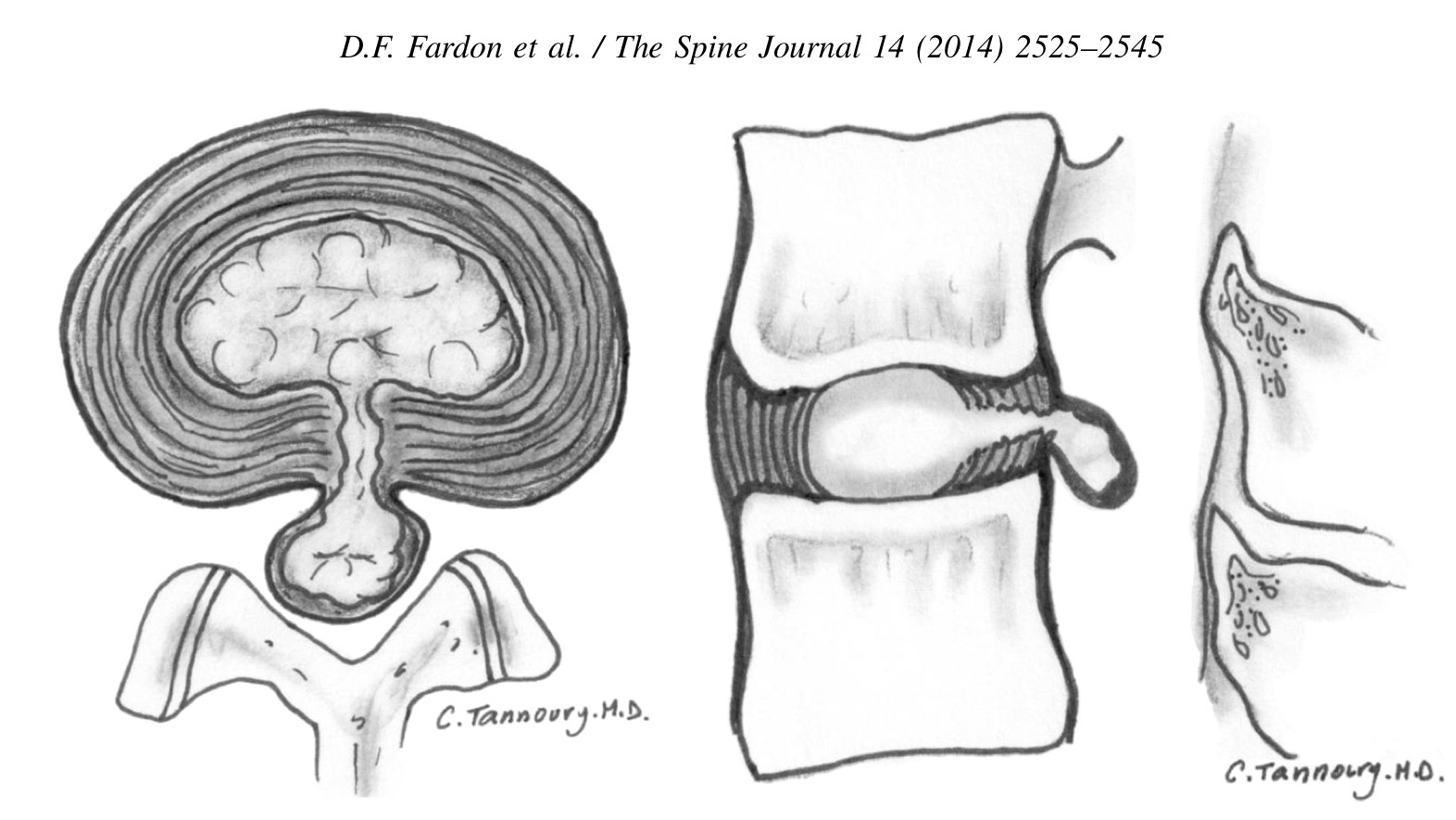 Extrusion: Sequestration
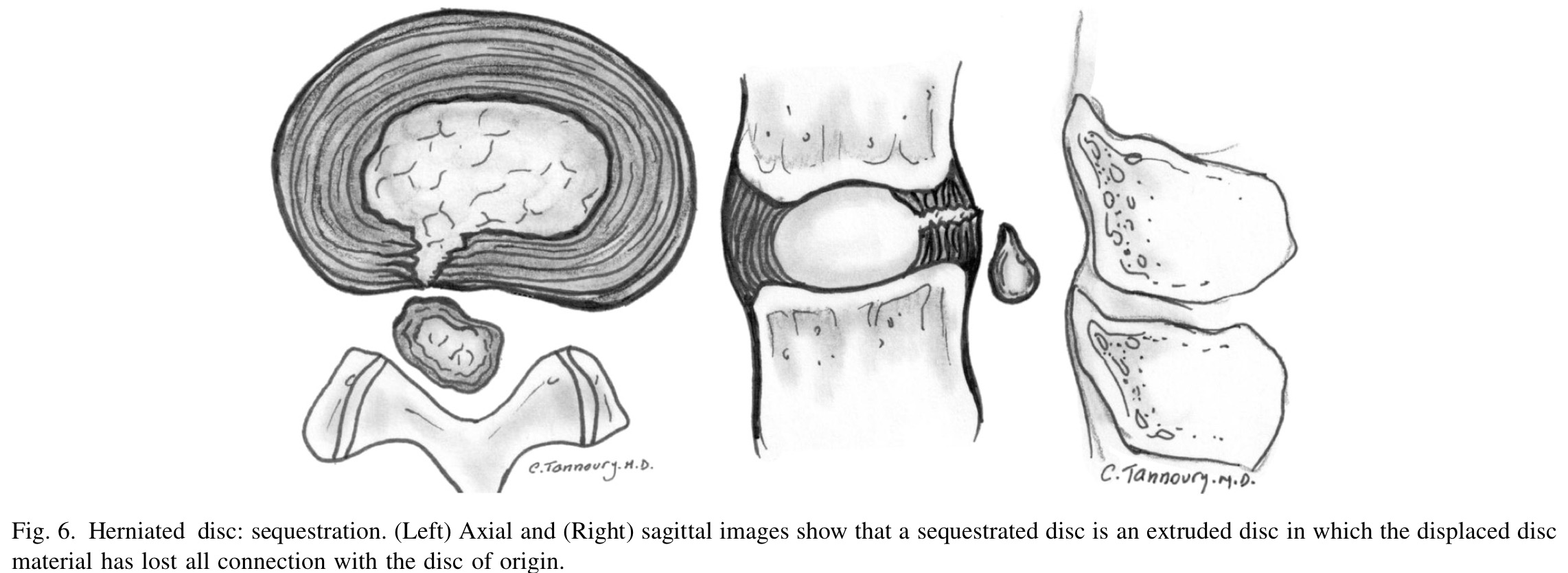 Lost continuity completely with the parent disc.
May also have extrusion with migration if displacement of disc material away from the site of extrusion
Facet joints
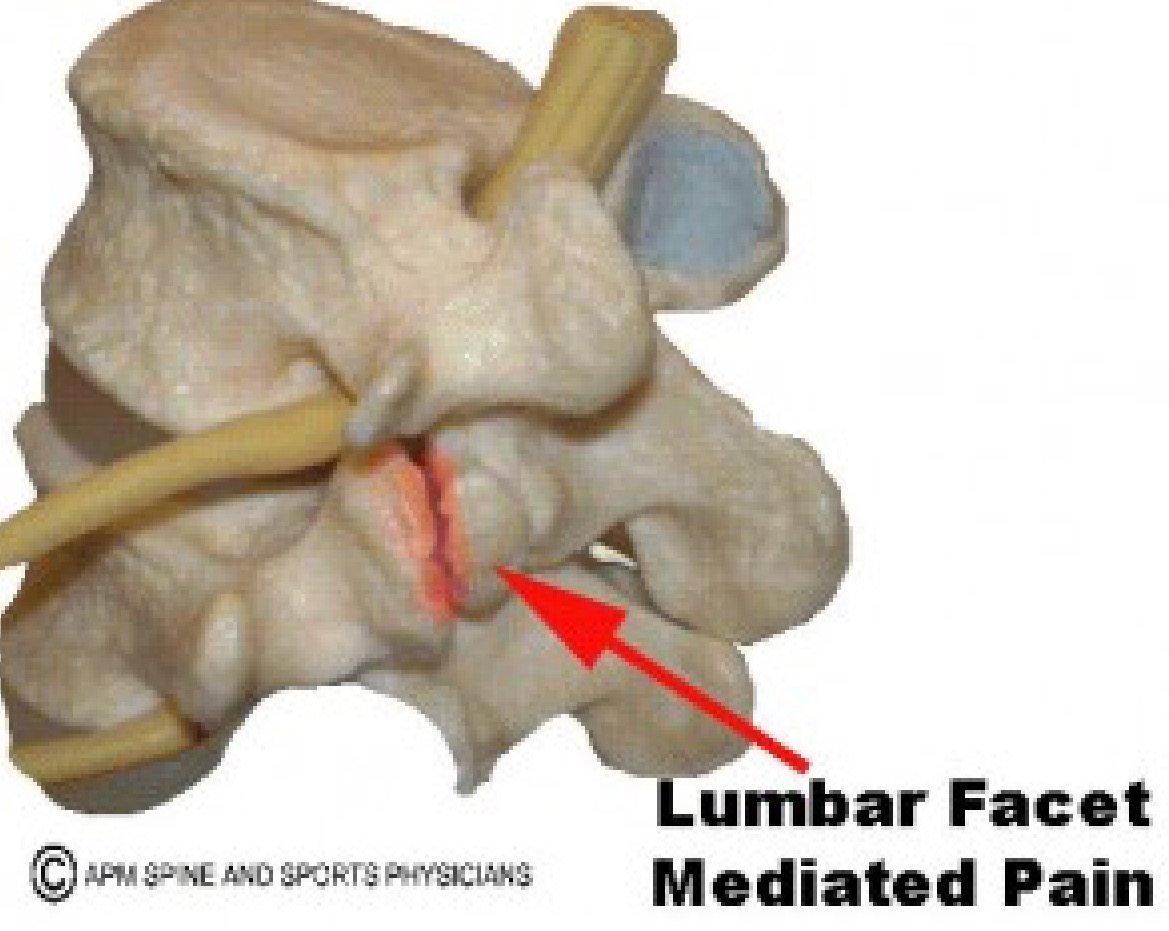 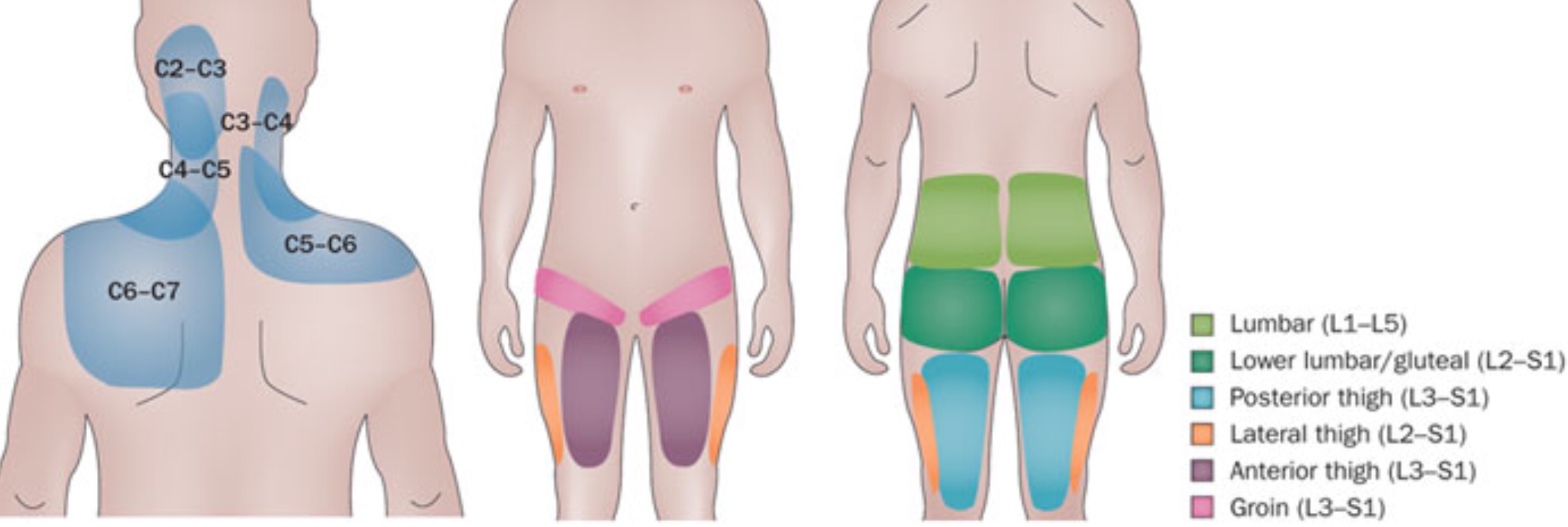 Spinal Nerve
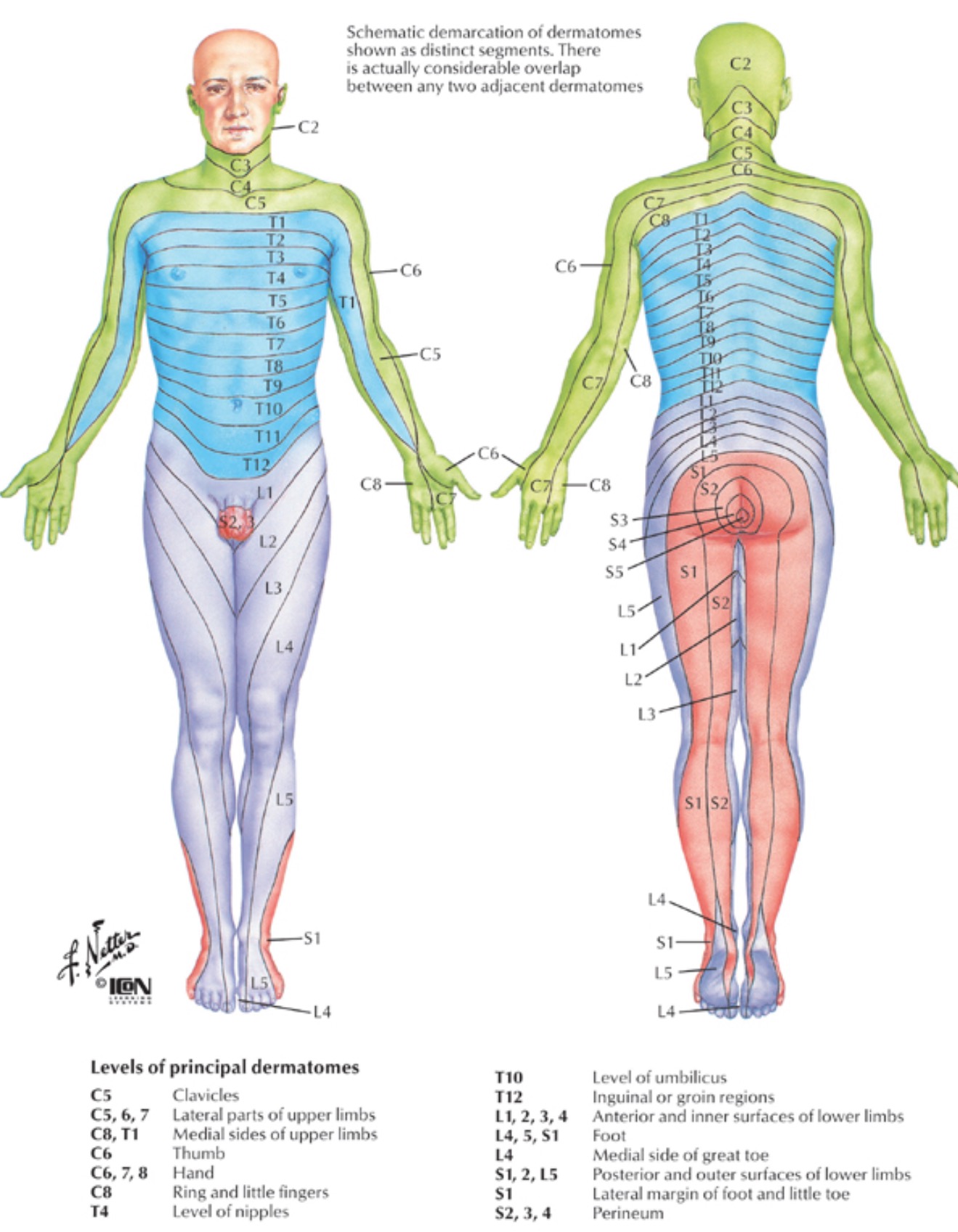 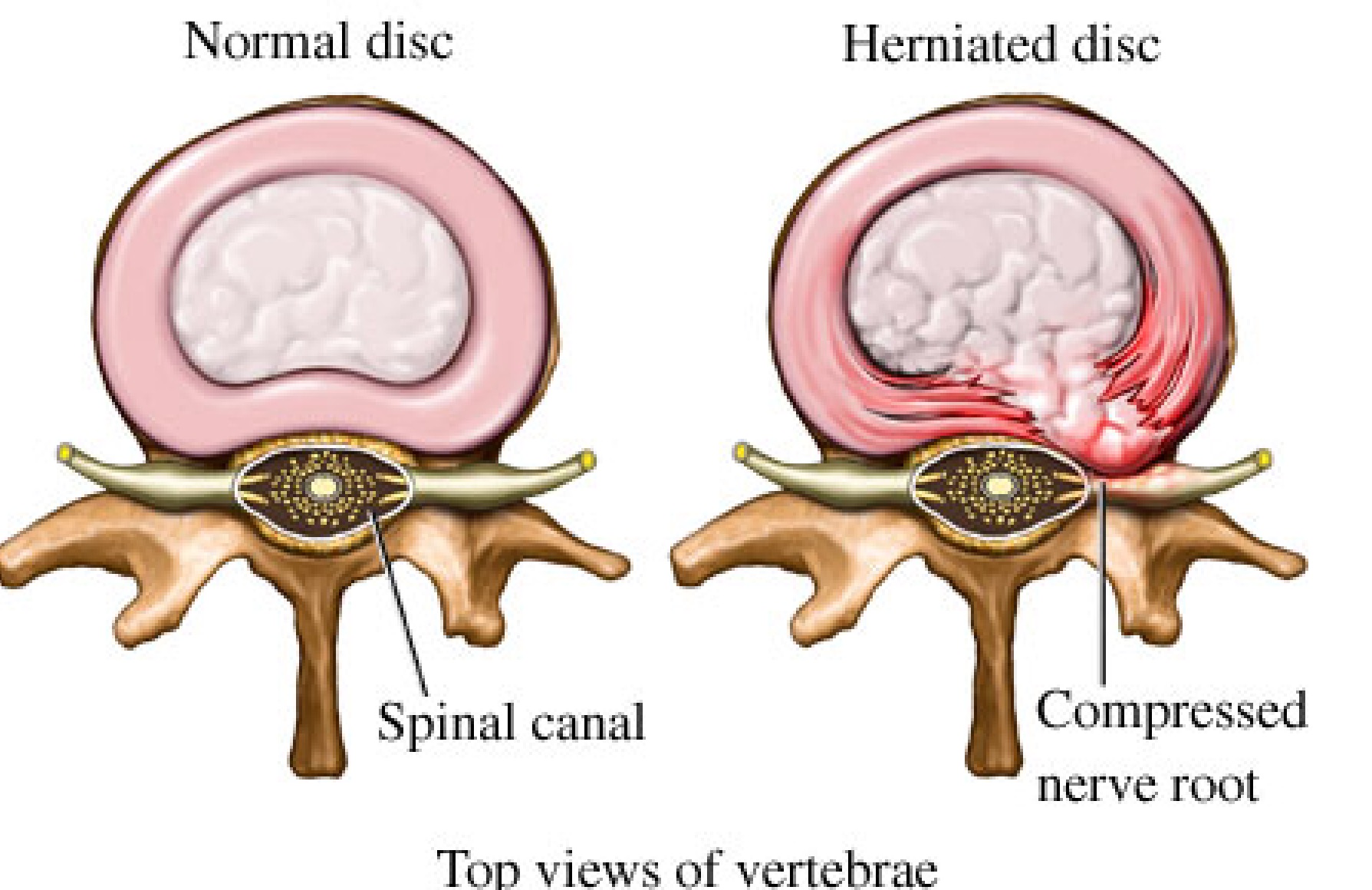 Sacro-Iliac Joints
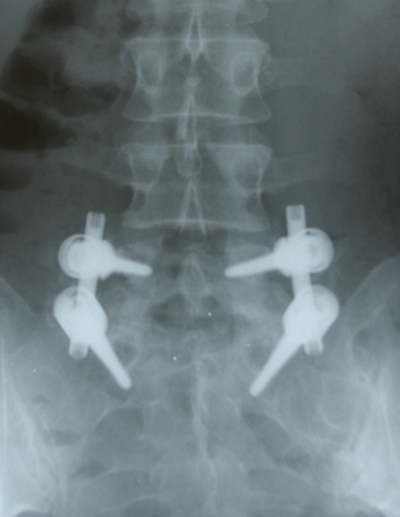 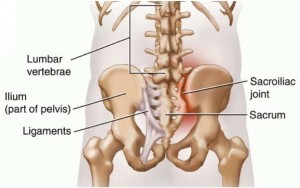 Evaluation of the Patient
History
Same in Acute vs Chronic
Mechanism of Injury
Treatments to date (and what worked)
Location and Aggravating factors
Physical Examination
Differs in Acute vs Chronic 
A-Delta / C-fibers
Problems with Pain Management
Black hole of cost
Not giving proper goals to the patient
Need to provide a diagnosis / generator of the pain
No endpoint
Working in conjunction with other health care providers
Overutilization/ Case Study
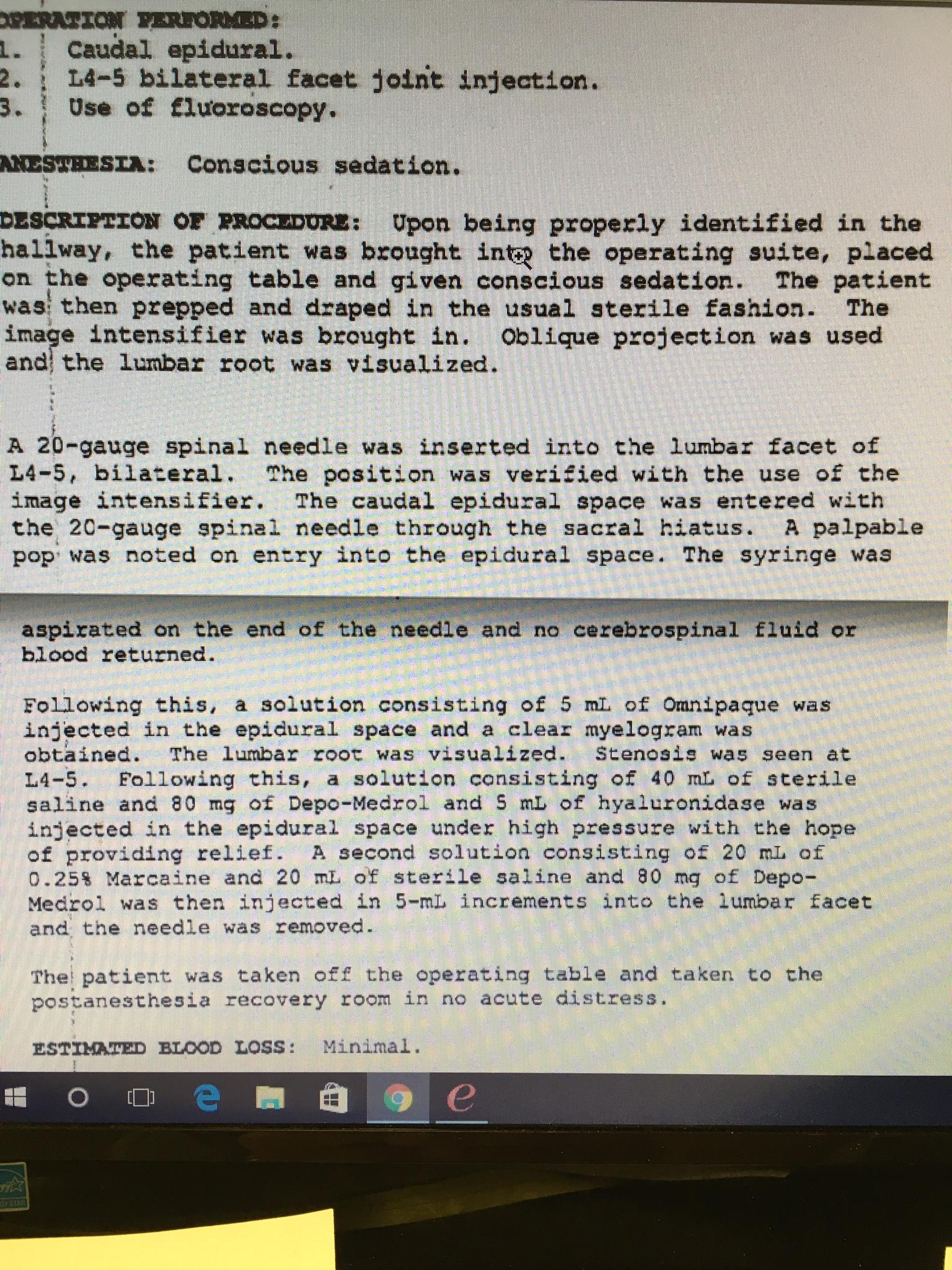 Let’s deconstruct this procedure report:
2 procedures at the same time
Volume and dose of medications
Not done by pain physician
Statistics
Back Pain:
-Singular occurrence 15-30% general population
-Lifetime occurrence 60-80% 
-Peaks between 39-65 yrs of age
-Females > Males in all age groups
-Higher prevalence in high income economies
Occupational Risk Factors
Spine 4/2015 Aline Ramond-Roquin, MD et al;
Biomechanical Factors: 
-frequent bending (>2hr); 
-high physical weight demand >50lbs occasional; 20-50lbs >2 hrs/day
-Driving Industrial vehicles (tractors/forklifts w/ whole body vibrations) occasional
-Non-Industrial vehicles > 4hrs
Occupational Risk Factors
Organizational Factors:
-Working more hrs then planned
-Multiple tasks
-Variable pay
-Working with colleagues with fixed contracts
Occupational Risk Factors
Psycho-social Factors:
-Low job decision authority
-Low skill discretion
-Low support co-workers/supervisor 
Individual Factors:
-Age; Inc height; Obesity
Strain/Sprain Injuries
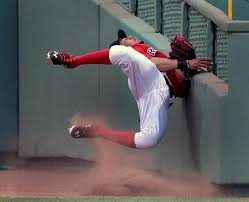 Strain:
Muscle/tendon Injury
Sprain:
Ligamentous injury of a Joint
--#1 Overall complaint--
--Implied NOLBP in WC pts--
??Non-Organic LBP
Spine 1980 Waddell et al.; 
-Tenderness Test: non-anatomic
-Stimulation Test: rotation/axial loading
-Distraction Test: SLR
-Regional Disturbances: sensory/motor vs normal neuro-anatomy
-Over-reaction: demeanor/reaction to testing
DOES NOT exclude organic cause or constitute Malingering
??Non-Organic LBP
Clinical J of Pain; 2004 Fishbain et al. 
“There was little evidence for the claims of an association of Waddell’s signs and secondary gain/malingering.  The preponderance of evidence points to the opposite. No Association.”

Am J Phys Rehab/Med 2010
Waddell and colleagues stressed did not indicate malingering but rather psychosocial issues that mitigate against successfully treating low back pain by lumbar discectomy.
Risk Factors for NOLBP in WC Patients
Spine 7/2014 Rohrlich et al.;
Study Design:
1 Spine Surgeon
University Medical Center
127 patients over 2 yrs
NOLBP defined as 4+ Waddell’s or 3+ Waddell’s + Inconsistent behavior
Risk Factors for NOLBP in WC Patients
RESULTS: 3+ approx 95% sensitivity of Non-Organic Pain
-Initial visit with Chiropractor
-Slip&Fall; lifting patient
-Occupation as a Health Care Employee
-Time off work> 3 months; work status>Disabled
-Previous WC claim
-Multiple body parts
Risk Factors for NOLBP in WC Patients
CONCLUSION:
-Increased health care costs with unnecessary spine interventional/surgical referrals;
-Poor surgical outcomes
-Higher disability rates
Surgical Statistics in WC Patients
Lumbar Discectomy:
-20-40% have recurrence of pain
-5-15% recurrent disc HNP
-13% never RTW

Spine 2014 Anderson et al.;
Surgical Statistics in WC Patients
Spine 2014 Anderson et al.;
Ohio WC; 1993-2010; 2200pts;
RTW defined as w/in 2yrs of fusion; missed <4 months subsequent yr
Lumbar Fusions:
-39.4% for spondylolisthesis
-31.4 for axial LBP
Surgical Statistics in WC Patients
Spine 10/2015 Faour et al.;
Cervical Fusions:
Ohio WC; 1993-2011; 2200pts;
RTW defined as employment 1yr after surgery
-53.1% for radiculopathy
-39.8% for DDD/axial neck pain
Surgical Statistics in WC Patients
Spine 10/2015 Faour et al.;
Pre-Operative opioid use > 3 months versus less than 3 months
RTW in 1st year post-ACDF:
23.5% vs 45.0%
Sustained work 3 years after surgery
34.5% vs 55.8%
Why the Low Success Rates vs General Population
Spine 9/2012 Block et al.;
129 non-WC vs 36 WC; 
Pre-surgical screen with MMPI & Psychologist prior to spine surgery
Results:
College Education 8.3% (WC) vs 35.7% (nWC)
Increased Behavior Restricting Fear
Increased Aggression/Aberrant experiences
Increased Entitlement
Why the Low Success Rates vs General Population
Conclusion:
-Compromised surgical outcomes with behavior/personality factors that are more   prominent in WC population;
-Lower educational and personality profiles (w/respect to emotions; self image; pain) result in increased complaints when compared to nWC patients;
Recommendations:
Consider MMPI/neuro-psych screen prior to larger procedures/surgery (ie SCS/Spine)
Standard of Care/Best Practice Guidelines
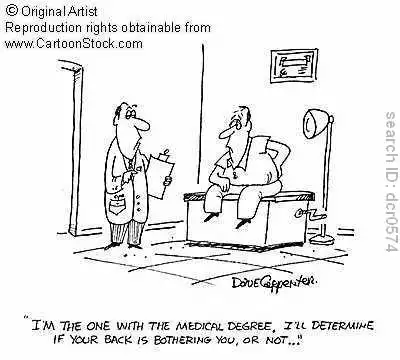 Standard of Care/Best Practice Guidelines
Patient Expectations on NPV
Patients should understand goals as soon as possible, ie work status
Off Work consideration in pts with objective evidence of neuro deficits
Sedentary to Light PDL consistent with normal ADLs
Minimize cookie cutter ancillary use: 
No goodie bags of medications; topical creams; 
Urine Toxicology (not testing illicits)
Bracing
Standard of Care/Best Practice Guidelines
Physical/Chiropractic Therapy:
Muscle/Ligamentous strain injuries: MMI after 4-6 wks therapy
ODG 8-12 visits over 8 wks for radiculopathy
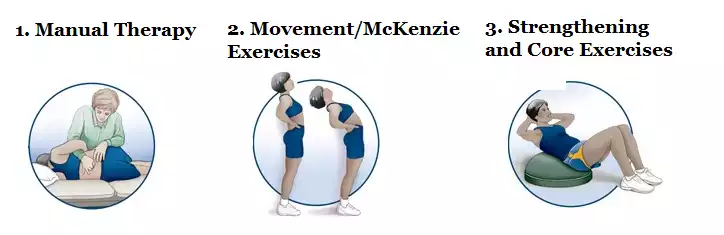 Standard of Care/Best Practice Guidelines
ODG on Transforaminal ESI:
Radiculopathy on PE
Consistent w/ MRI/EMG
Unresponsive to PT; HEP;NSAIDs
No “series of 3”
Max 2 spinal nerves 
New for 2016 ODG:
Cervical ESI not recommended???
Say what??
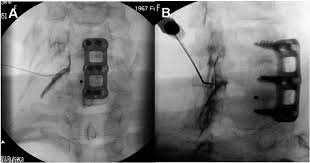 Standard of Care/Best Practice Guidelines
Cervical ESI

“American Academy of Neurology recently concluded insufficient evidence to make any recommendations for use of ESI for cervical radicular pain with certain exceptions.” -ODG
Armon et al. Neurology 2007
Standard of Care/Best Practice Guidelines
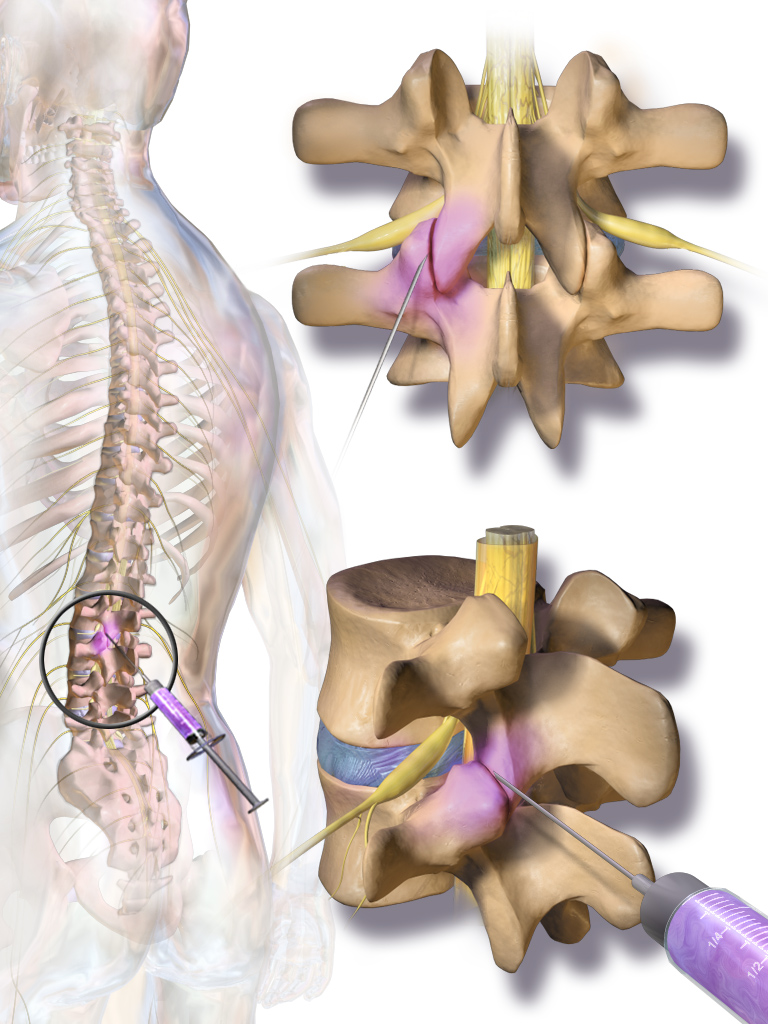 ODG on Facet Joint Injections:
Limited to axial spine pain
N/L sensory exam; neg SLR; etc
No more than 2 joints injected
Volume >0.5cc per joint
No opioids given for sedation
Pain Diary w/activity log (ie RTW) 
>70% relief with anesthetic
Standard of Care/Best Practice Guidelines
FCE with validity testing:
Assess work tolerance by giving data to quantify patient effort;
Heart Rate variance >25% increase above resting HR
Grip/Resistance dynamometer graphing
Cog-Wheel Muscle Release
Pain behaviors
If You Want Patients to get better!
Appropriate physician evaluation

Judicious use of Ancillaries 

ODG guidelines for Interventional work up; Minimize Overutilization; (? Spine Surgery performing interventional Tx and spine surgery)
.
MMPI/Psych eval

FCE with Validity testing